Наш край в период революции
Наш край в начале ХХ века
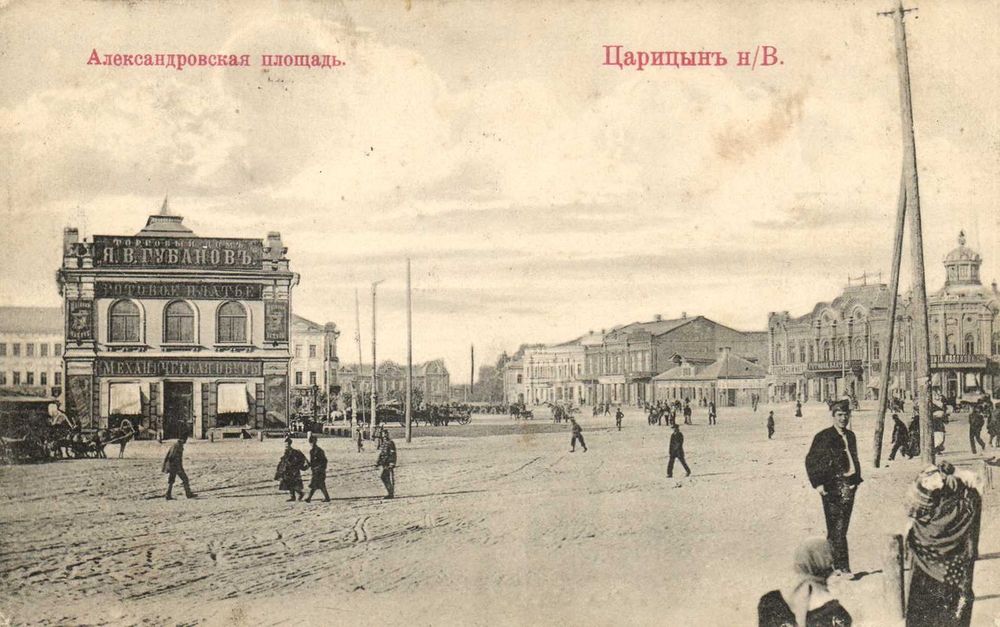 [Speaker Notes: Наш край в начале ХХ века]
Административные изменения в Царицыне в XX веке
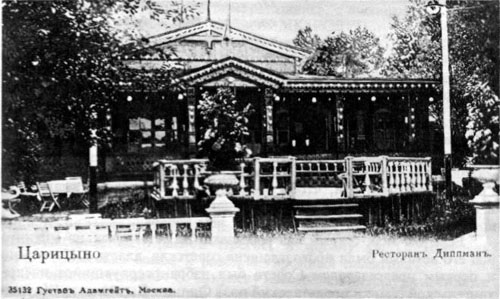 Царицын до революции
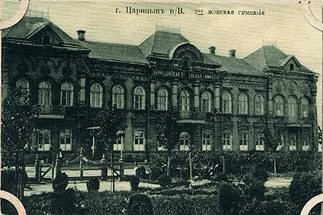 [Speaker Notes: Царицын до революции]
До революции улица Ленина называлась Успенской - в честь Успенского собора
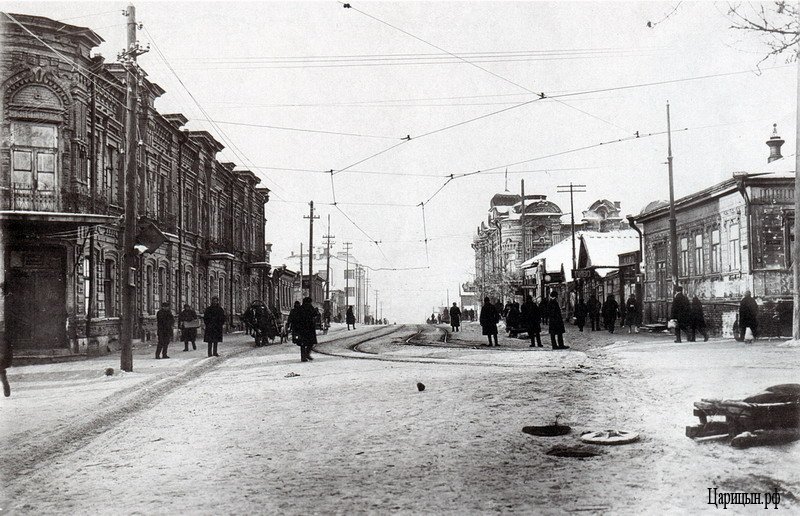 Незадолго до революции в Царицыне, на улице Спасской строится дом
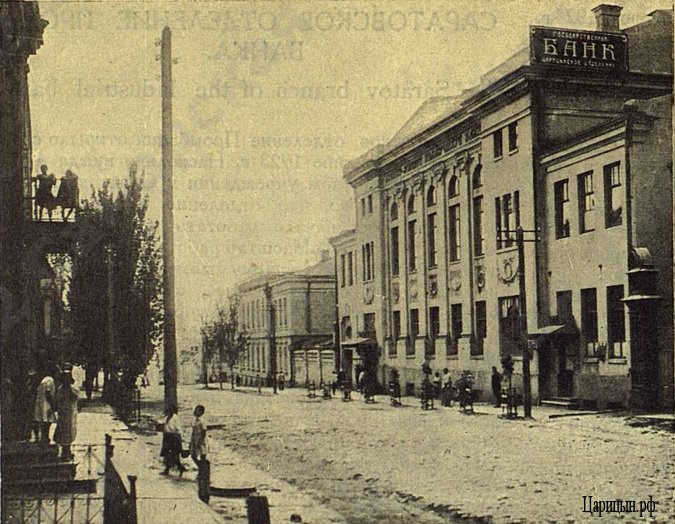 Набережная Волги в Царицыне.
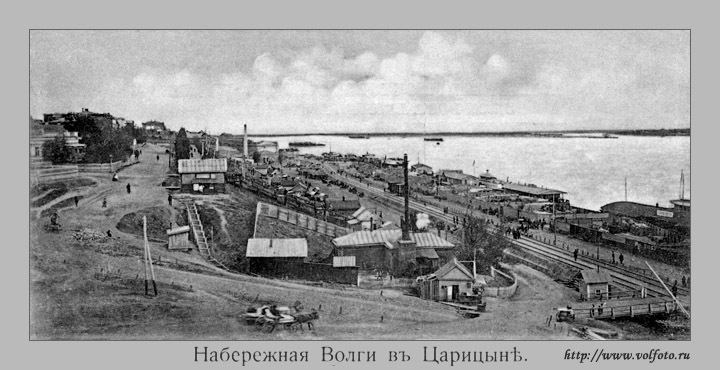 Одни из первые поселенцев села Александровка
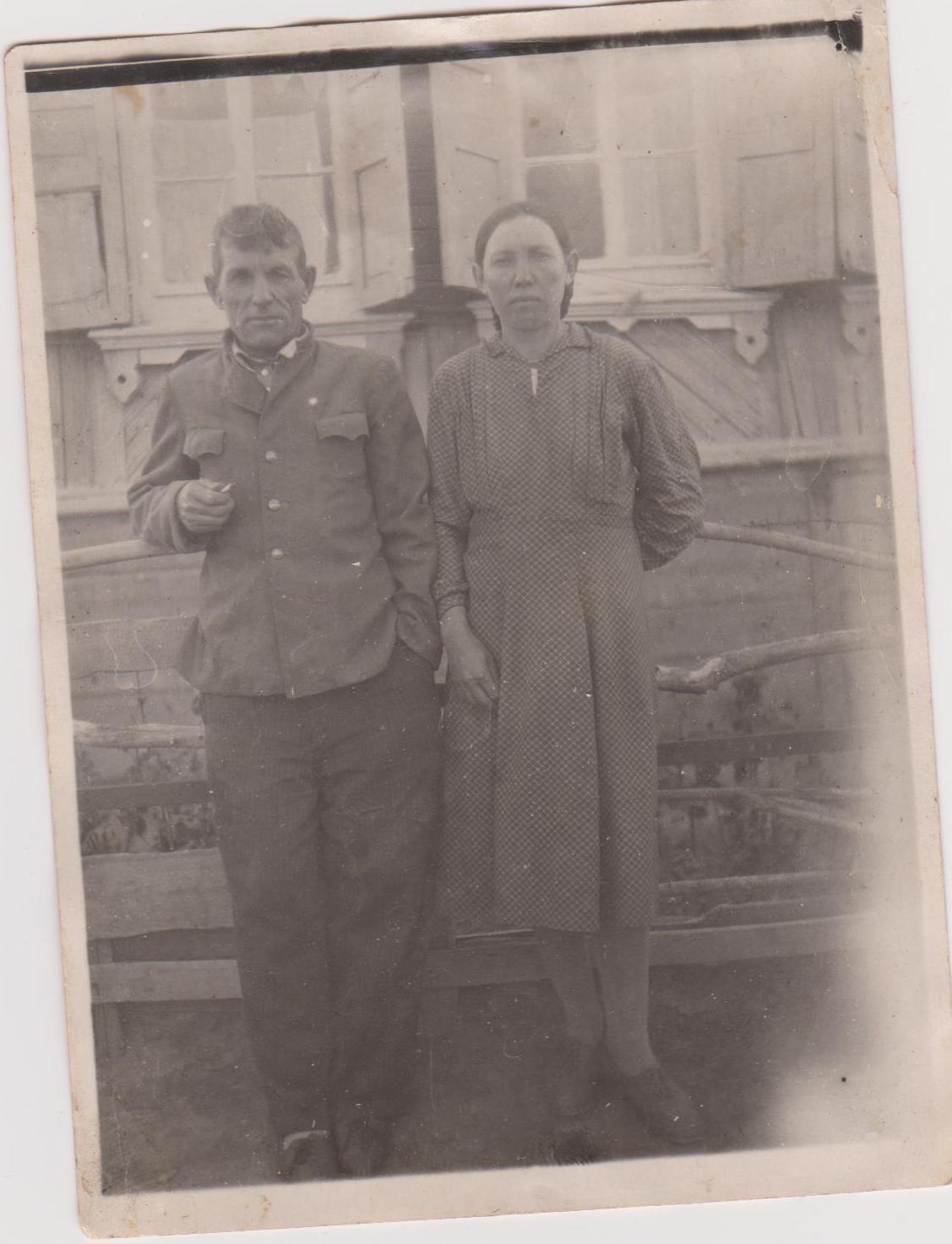 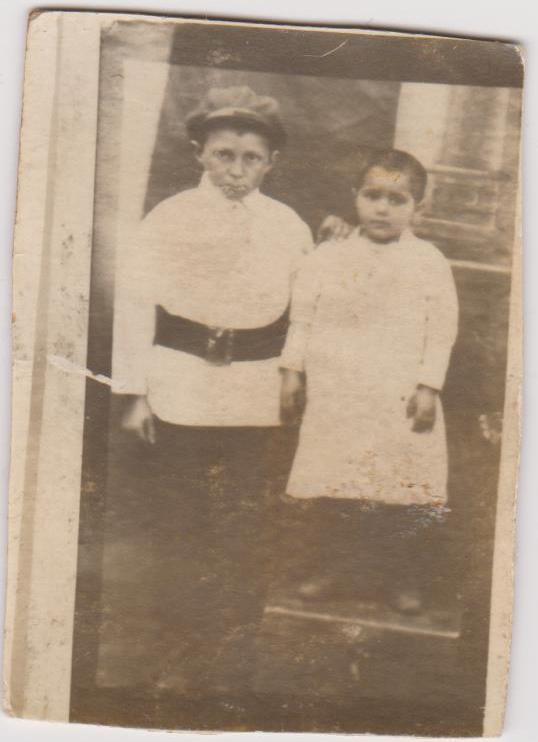 брат и сестра: Трегубов В.Г. и Трегубова А.В. ( в замужестве Шаломеенко )
Бодаква Я.Ф. с сестрой.Фото1915 г
Одни из первые поселенцев села Александровка
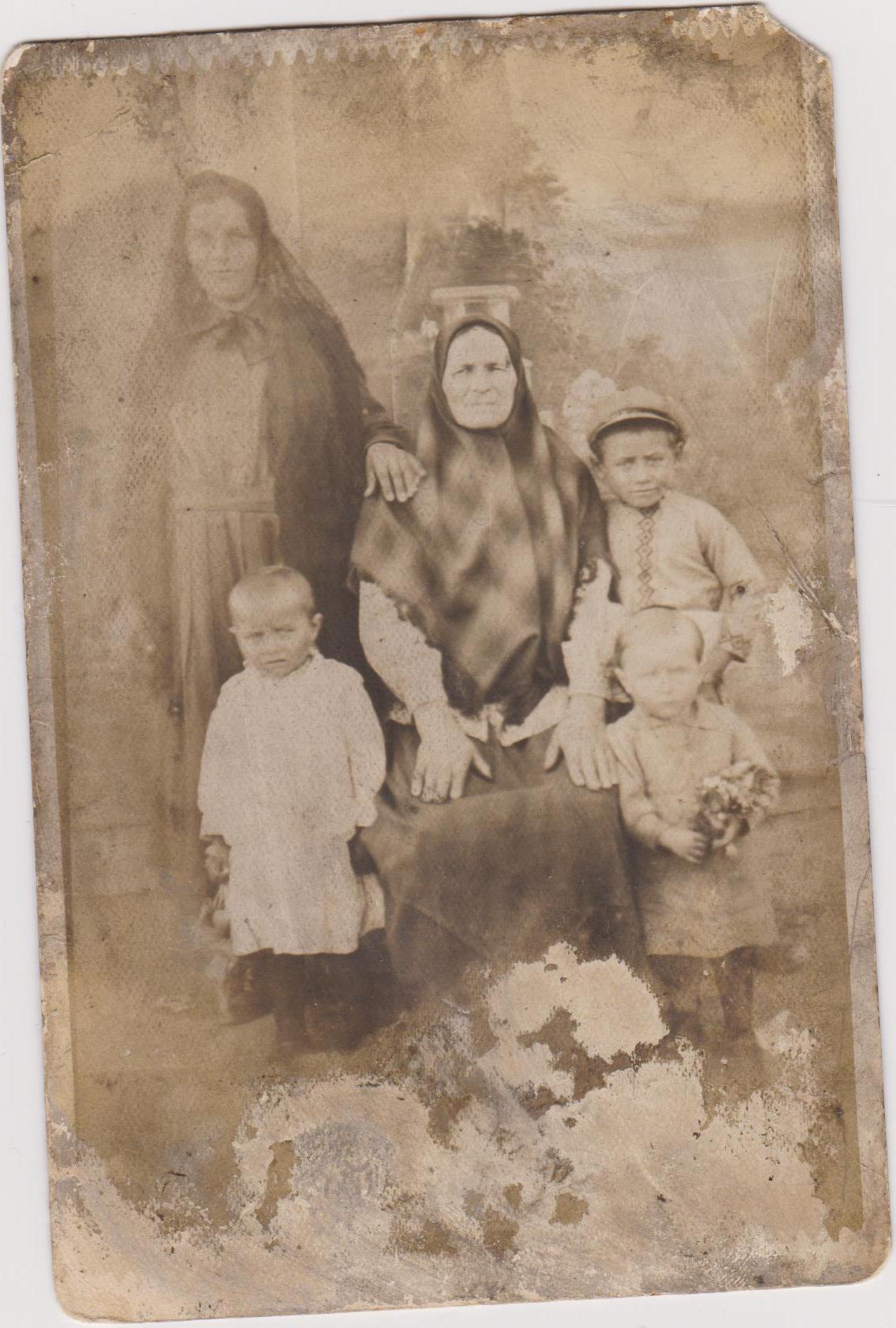 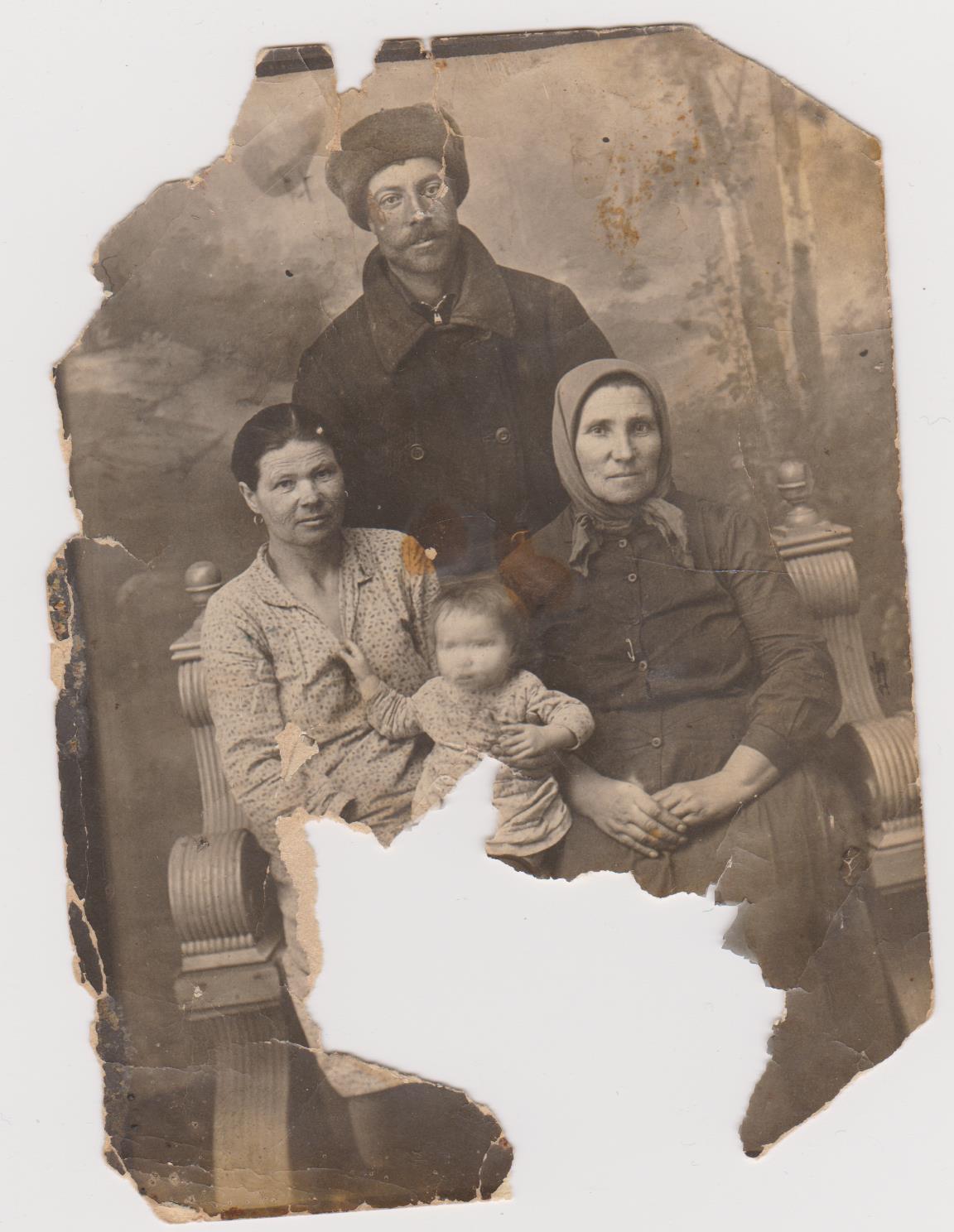 Семья Бондаренко.Фото 1921 года
Семья Хуртиных
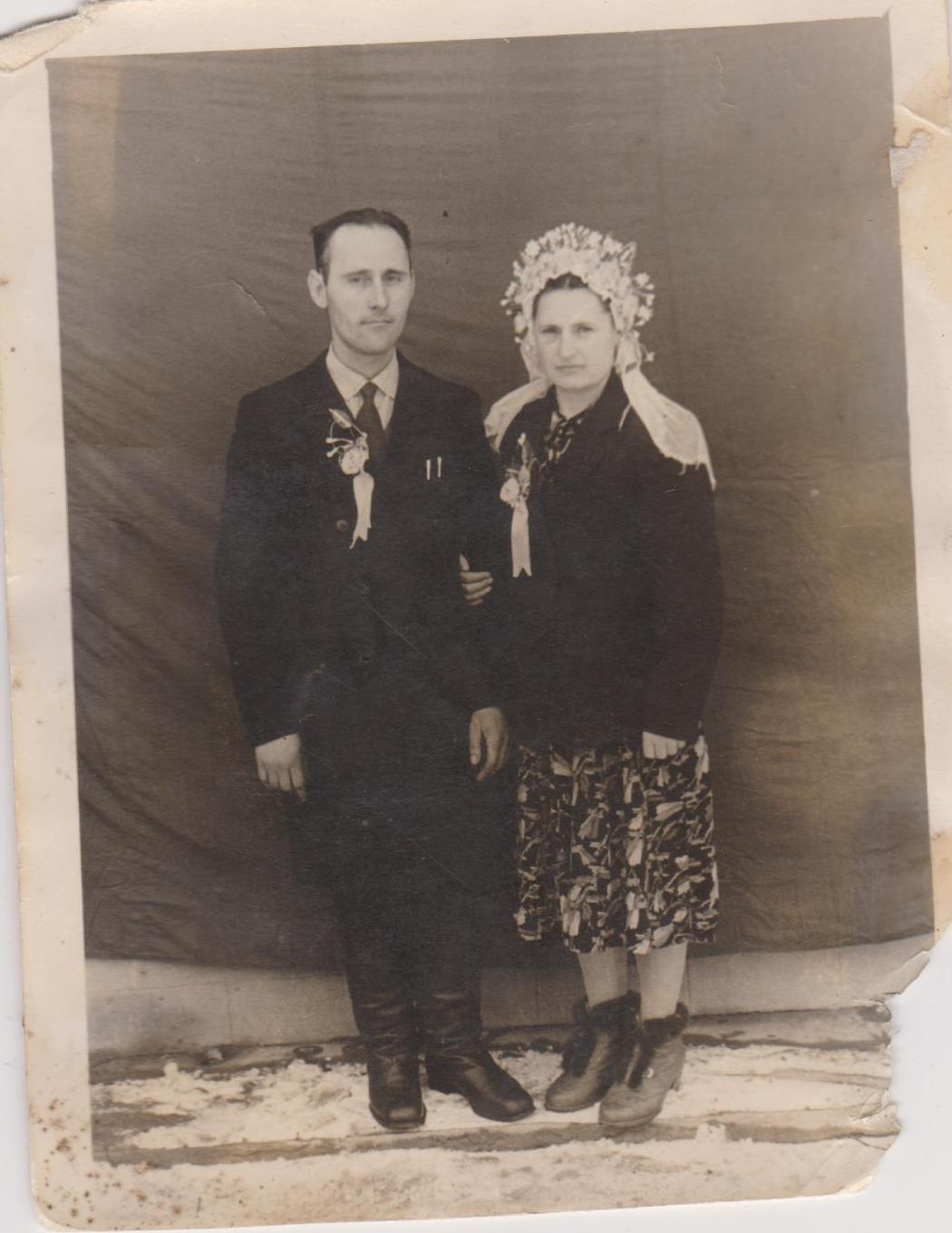 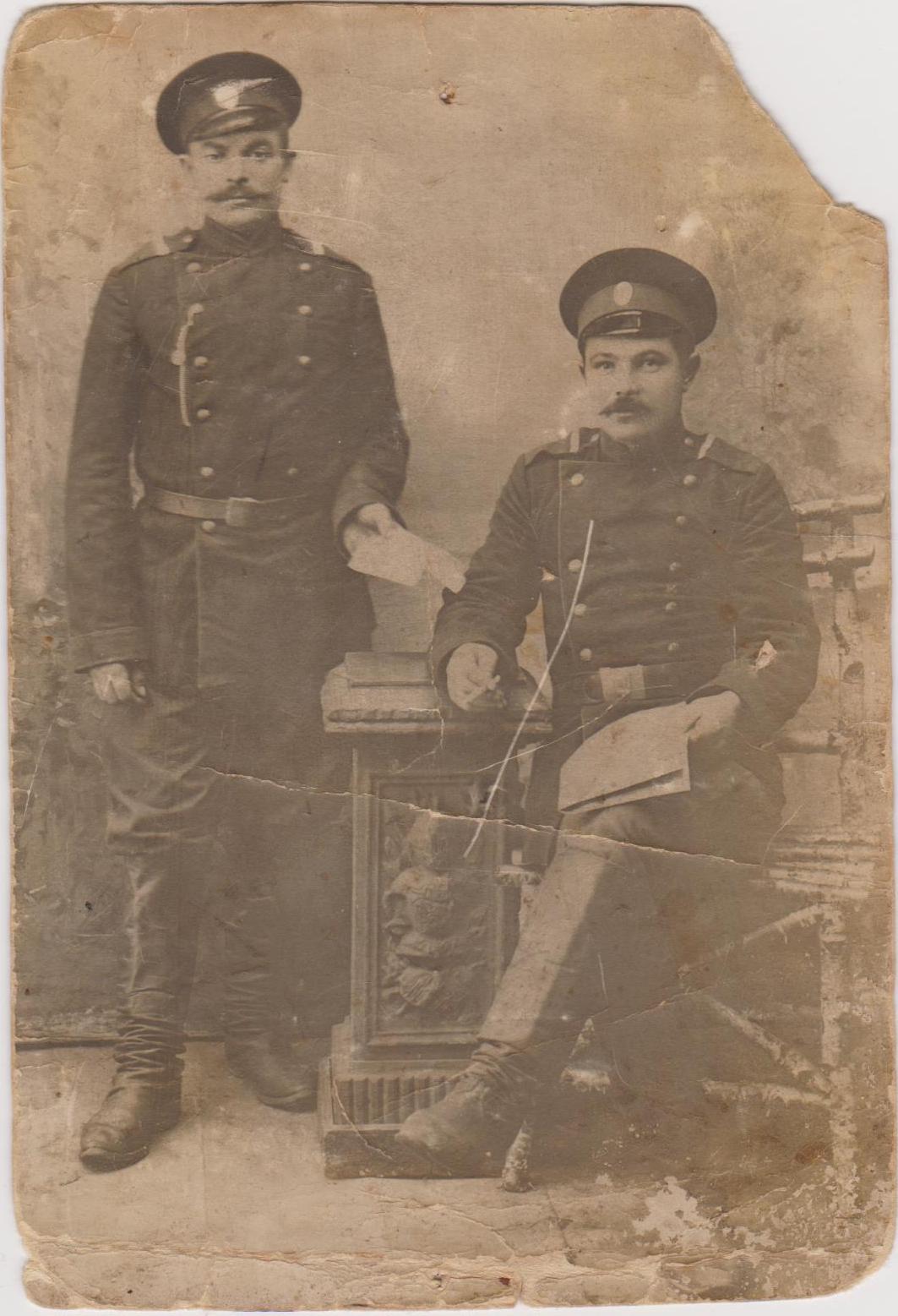 Анточи  И.Н., Шурыгина М.В.
Хуртин П.Е. 
(гражданская война 1914)
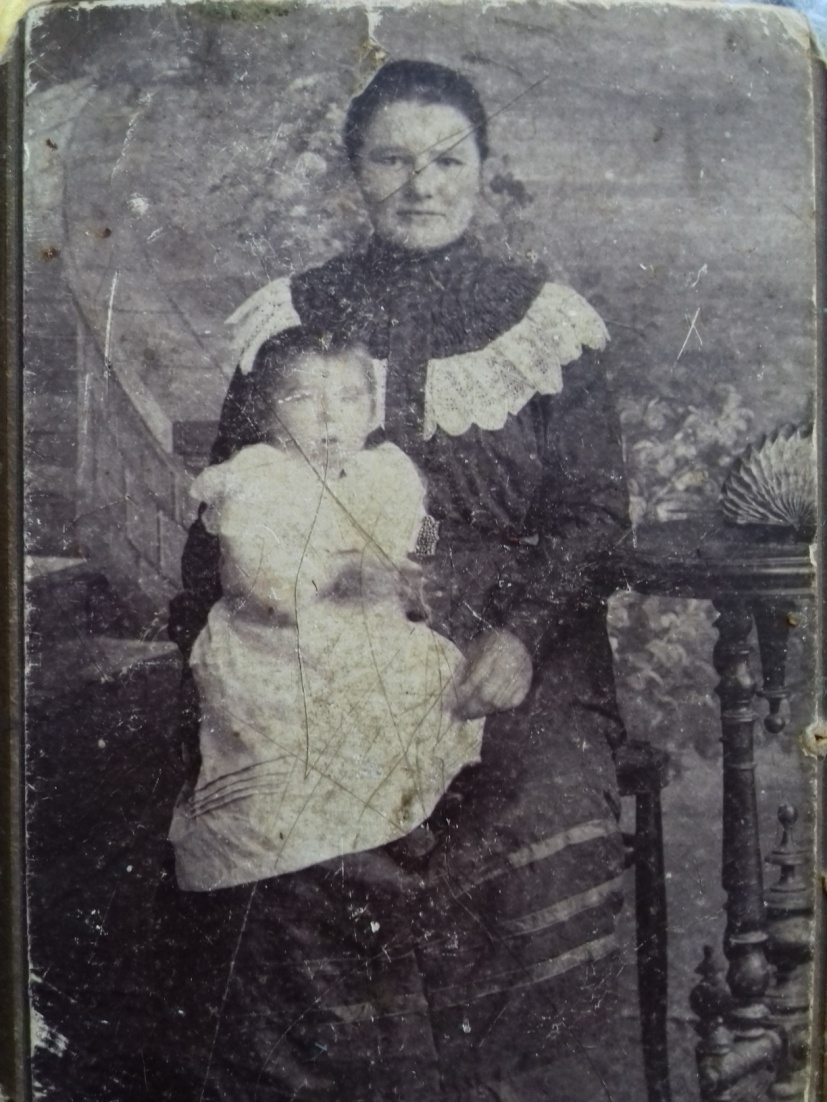 Фото времен революции и гражданской войны из семейного архива Крахмалевой Т.
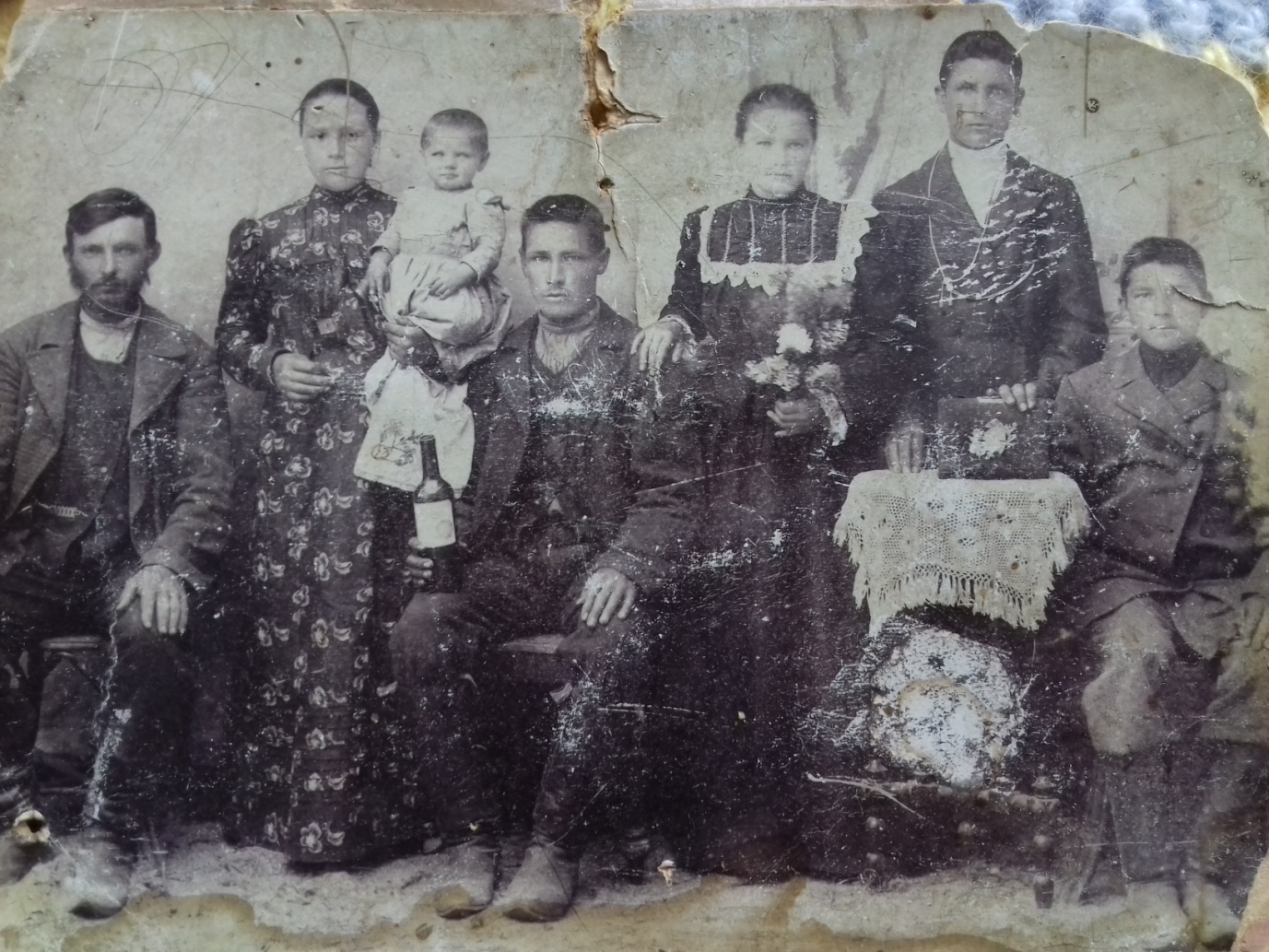 [Speaker Notes: Фото семьи Крахмалевых времен революции и гражданской войны]